The Joy of Giving
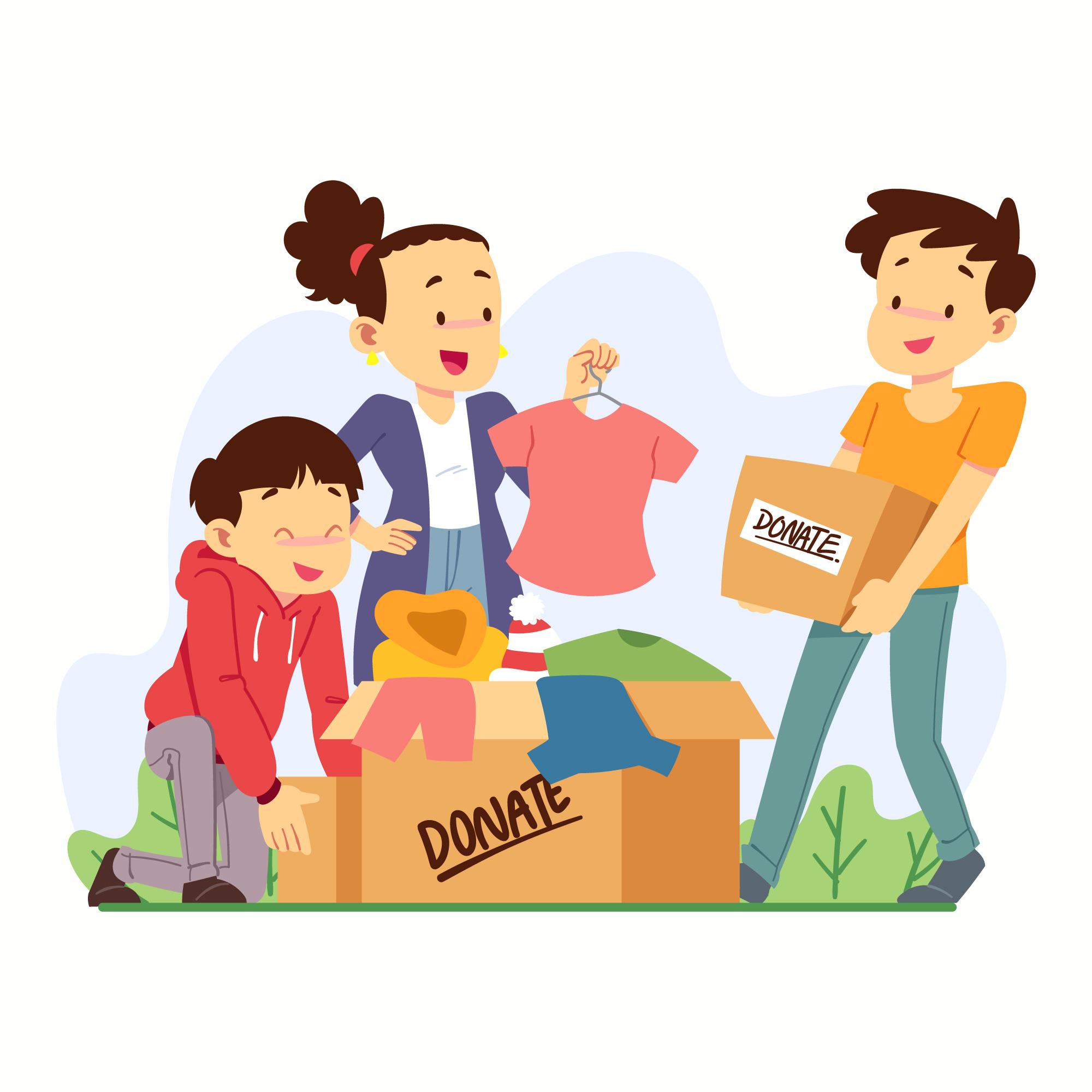 [Speaker Notes: Notes for Teacher - Not applicable
Suggestions: Not applicable
Source of Multimedia used in this slide - 
Giving - https://www.freepik.com/free-vector/drawn-clothing-donation-concept_12277184.htm]
Value Connection
1
Prepositions show the relationship between words.
2
Prepositions of possession indicate ownership.
3
Prepositions of measure indicate quantity.
4
Possessions bring joy when we share with others.
5
We can spread love by giving as much as we can.
[Speaker Notes: Notes for Teacher – Not applicable
Suggestions: Not applicable

Source of Multimedia used in this slide - Not applicable]
Let’s Listen!
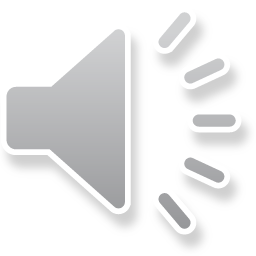 ‘Give A Little Bit Of Love Every Day’ by Mrs. Angela Loraine Burrows
Give a little bit of love every day,
Then the sun will come your way.
If we learn how to give,
This is how we should live,
Give a little bit of love every day.
Give a little bit of kindness every day,
Then a smile will come your way.
If we learn how to give,
This is how we should live,
Give a little bit of kindness every day.
[Speaker Notes: Notes for Teacher – The teacher must ensure that the system is connected to an audio output source and that volume is turned up. The teacher may sing along and follow up the song with questions in the upcoming slides. 
Suggestions: The teacher can have an extension of this activity where needed, by encouraging the children to make handmade gifts/thank you cards for the helpers at school or participate in any charity acts organized by the school or their neighbourhood.

Source of Multimedia used in this slide - http://sssbpt.org/audio/EHV/Track28.mp3]
Let’s Answer!
Q1. Why is the act of giving and sharing important?
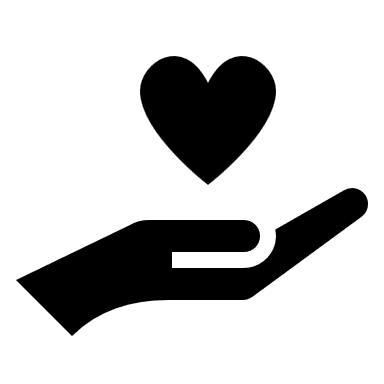 It makes us feel good about ourselves.
It makes us appreciate what we have.
1
5
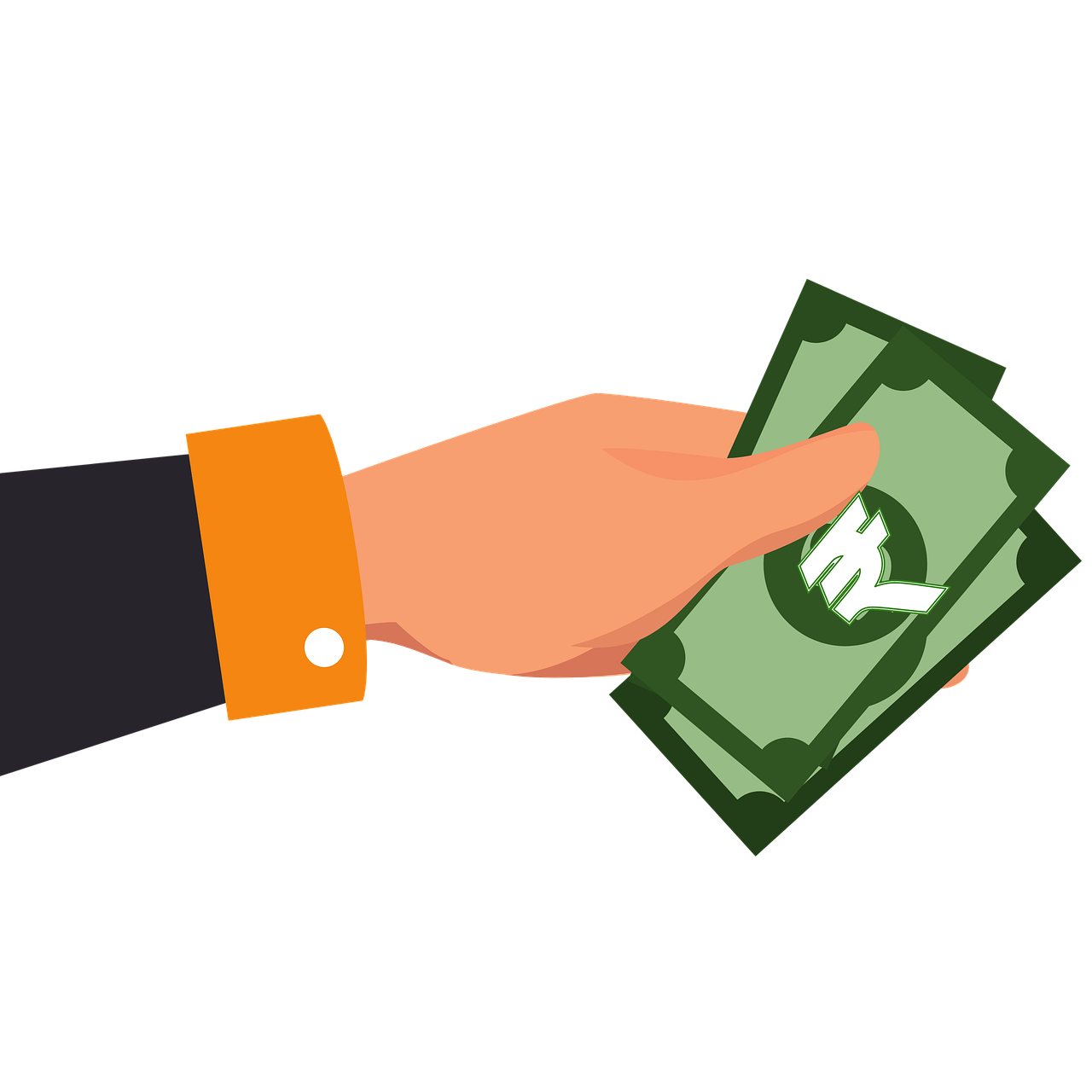 It promotes kindness and compassion.
It helps us understand others’ needs.
2
4
It helps build stronger relationships with friends, family and community.
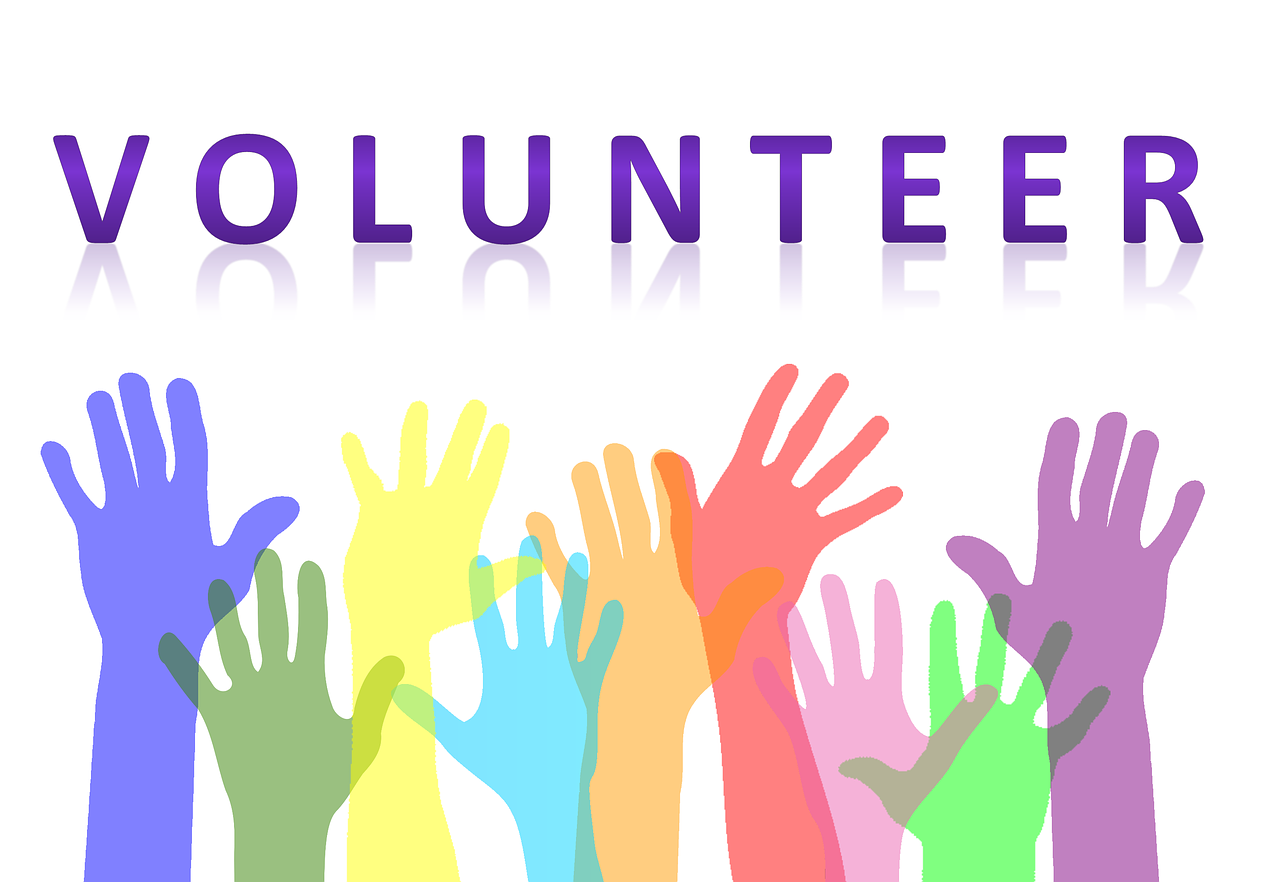 3
[Speaker Notes: Notes for Teacher – Not applicable
Suggestions: Not applicable

Source of Multimedia used in this slide - Hand with heart: PPT icon
Giving money - https://pixabay.com/illustrations/rupees-giving-giving-money-donating-4698727/ - shatadip7
Volunteer - https://pixabay.com/illustrations/volunteer-hands-help-colors-2055042/ - Tumisu]
Let’s Answer!
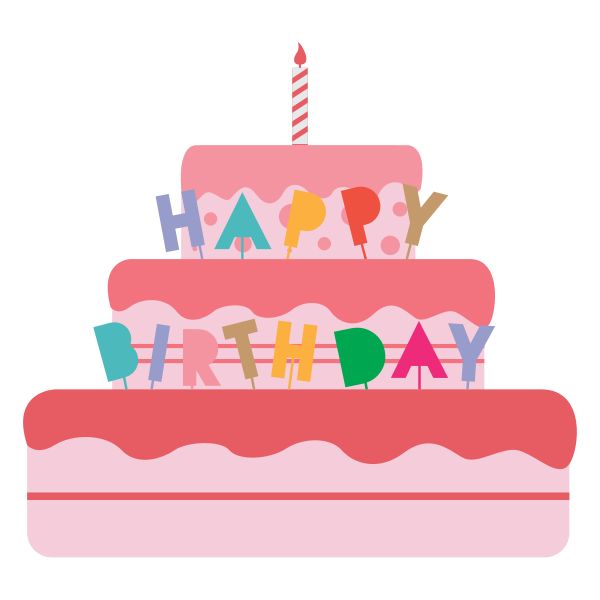 Q2. How can we show love and kindness towards others?
Donating clothes, toys, or books in good condition to those in need.
1
Celebrating special occasions with the less privileged.
Make a fine drawing or a nice card for someone.
3
2
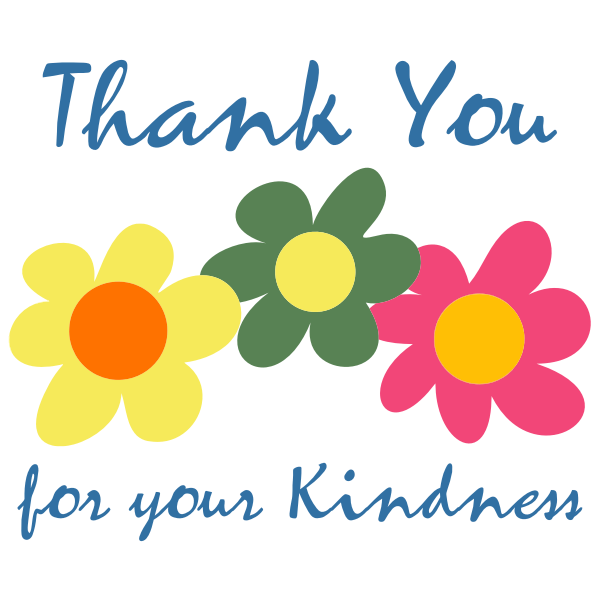 Being friendly with all and listening  when others talk.
4
[Speaker Notes: Notes for Teacher – Not applicable
Suggestions: Not applicable

Source of Multimedia used in this slide - 
Thank you - https://freesvg.org/thank-you-daisies - OpenClipart
Cake - https://freesvg.org/birthday-cake-vector-illustration - OpenClipart]
Let’s Answer!
Q3. Have you shown any of these acts of kindness in your everyday life?
(Click on the answer)
Yes
No
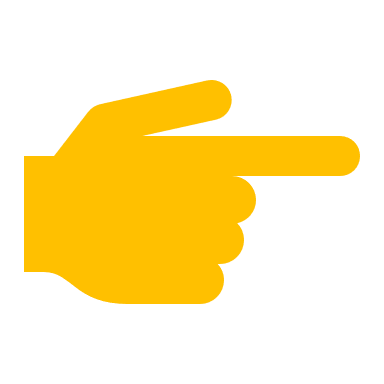 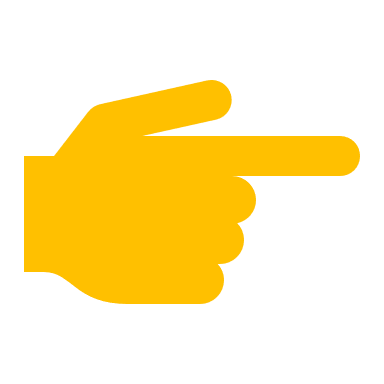 Well done! Which act or acts of kindness?
Try to be kind to everyone around you.
[Speaker Notes: Notes for Teacher – Not applicable
Suggestions: Not applicable

Source of Multimedia used in this slide - Not applicable]
Take-home Messages
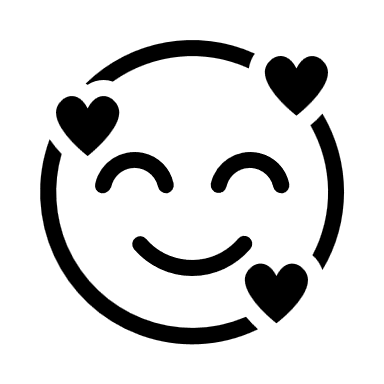 Be the reason for someone to smile and feel happy.
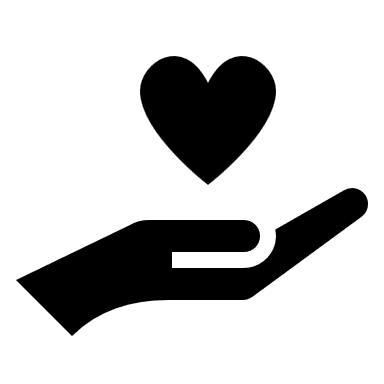 Even small gestures of love and kindness can make a difference.
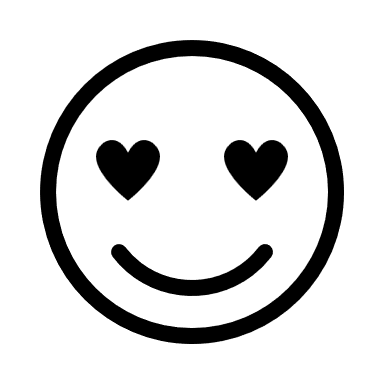 [Speaker Notes: Notes for Teacher – Not applicable
Suggestions: Not applicable

Source of Multimedia used in this slide - PPT icons]
Attribution / Citation
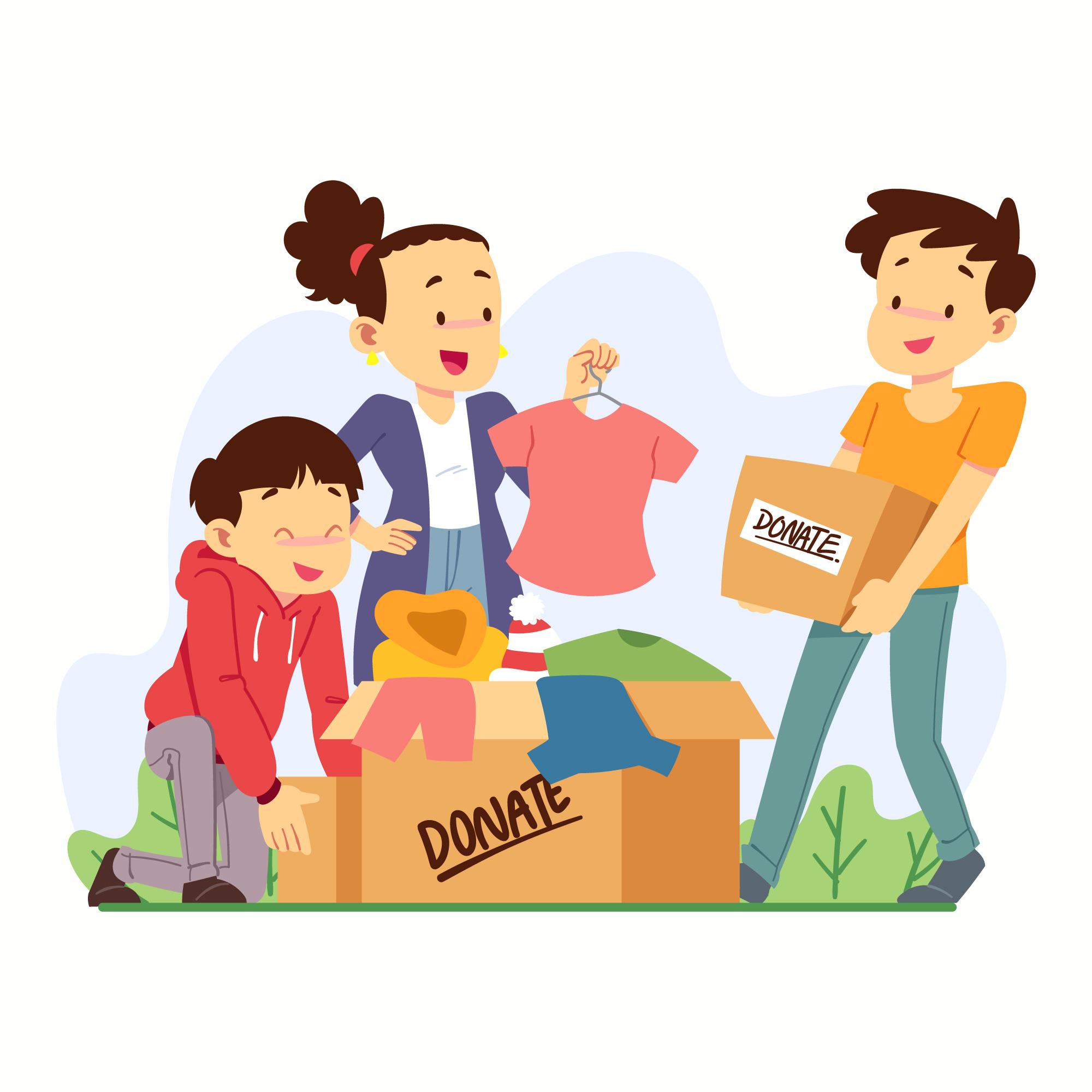 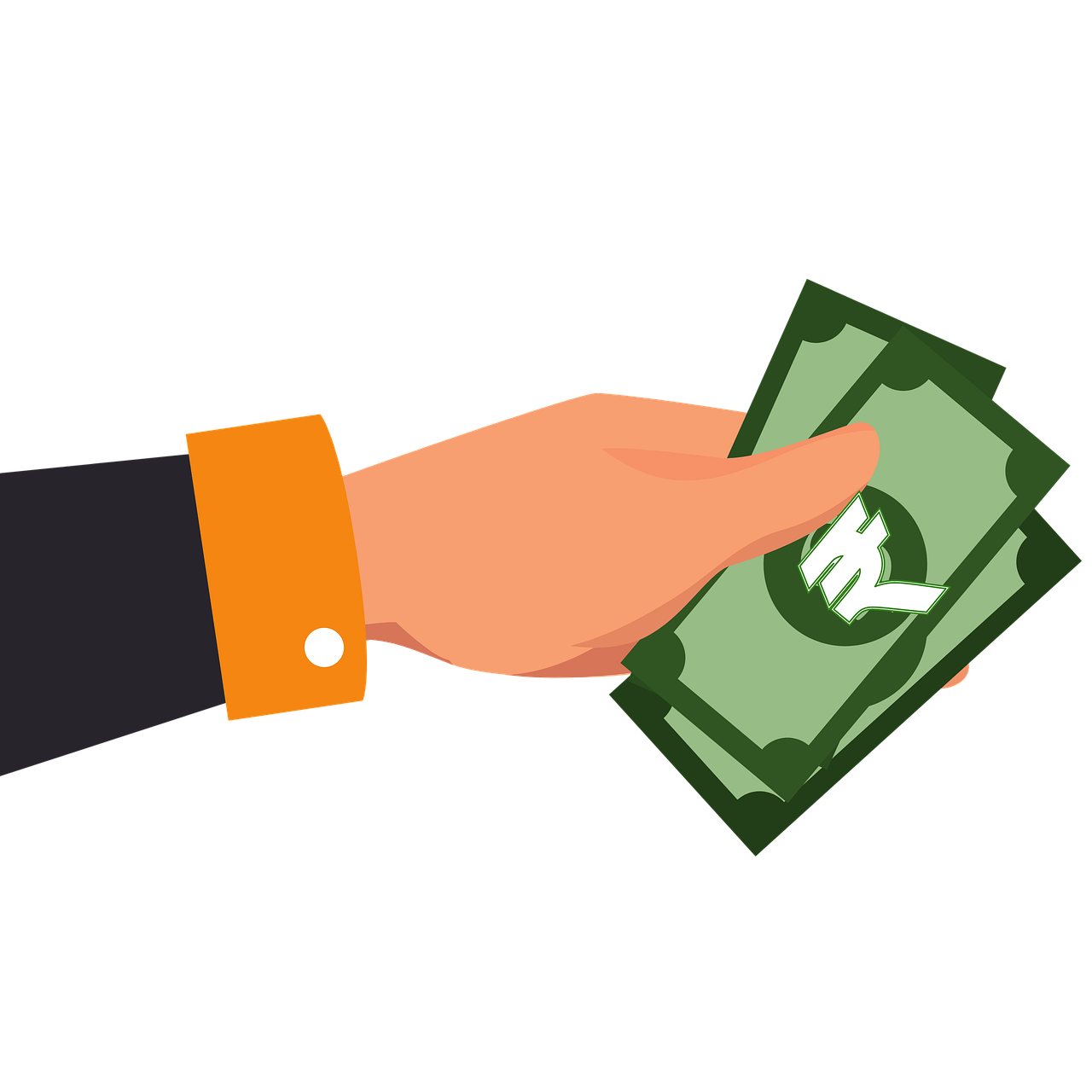 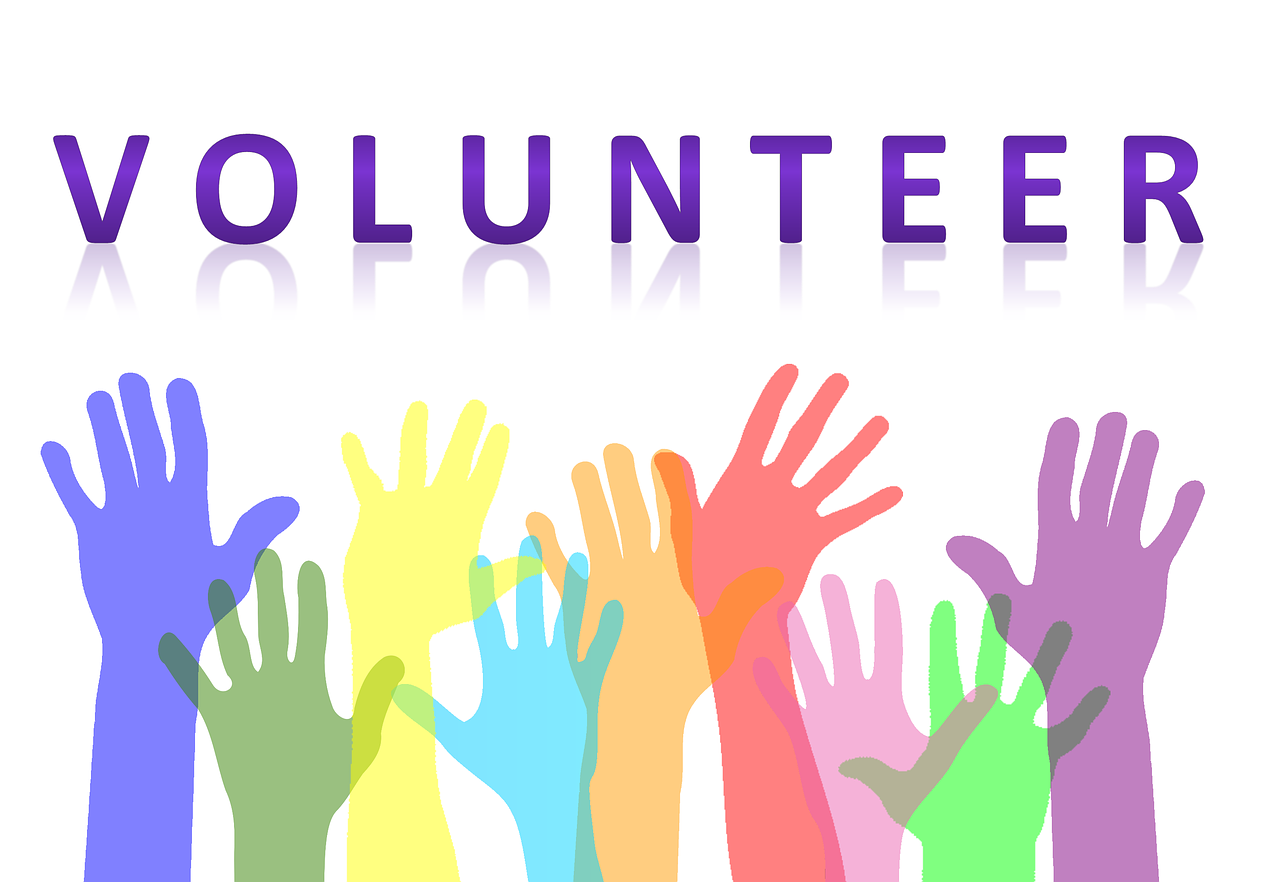 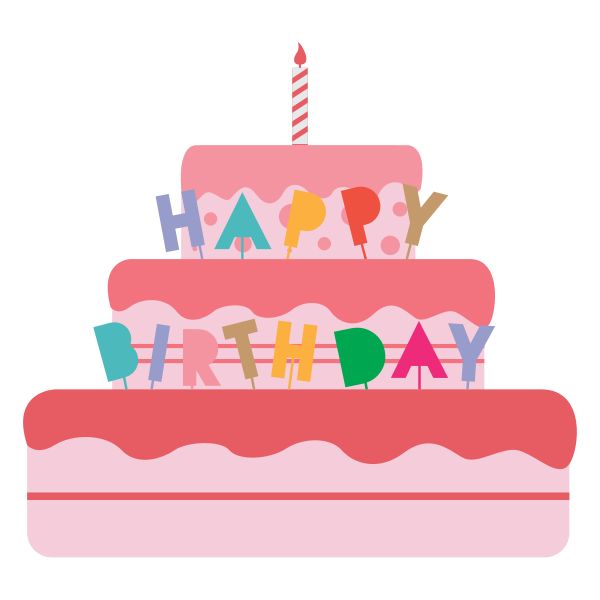 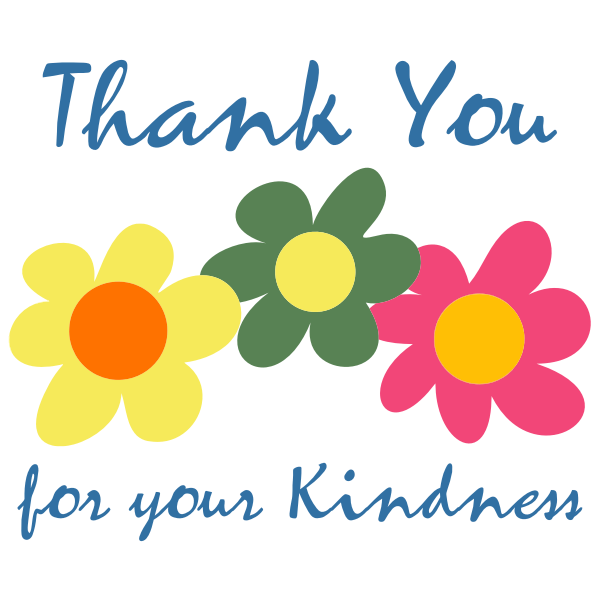 [Speaker Notes: Notes for Teacher - Not applicable
Suggestions: Not applicable
Source of Multimedia used in this slide - Not applicable]